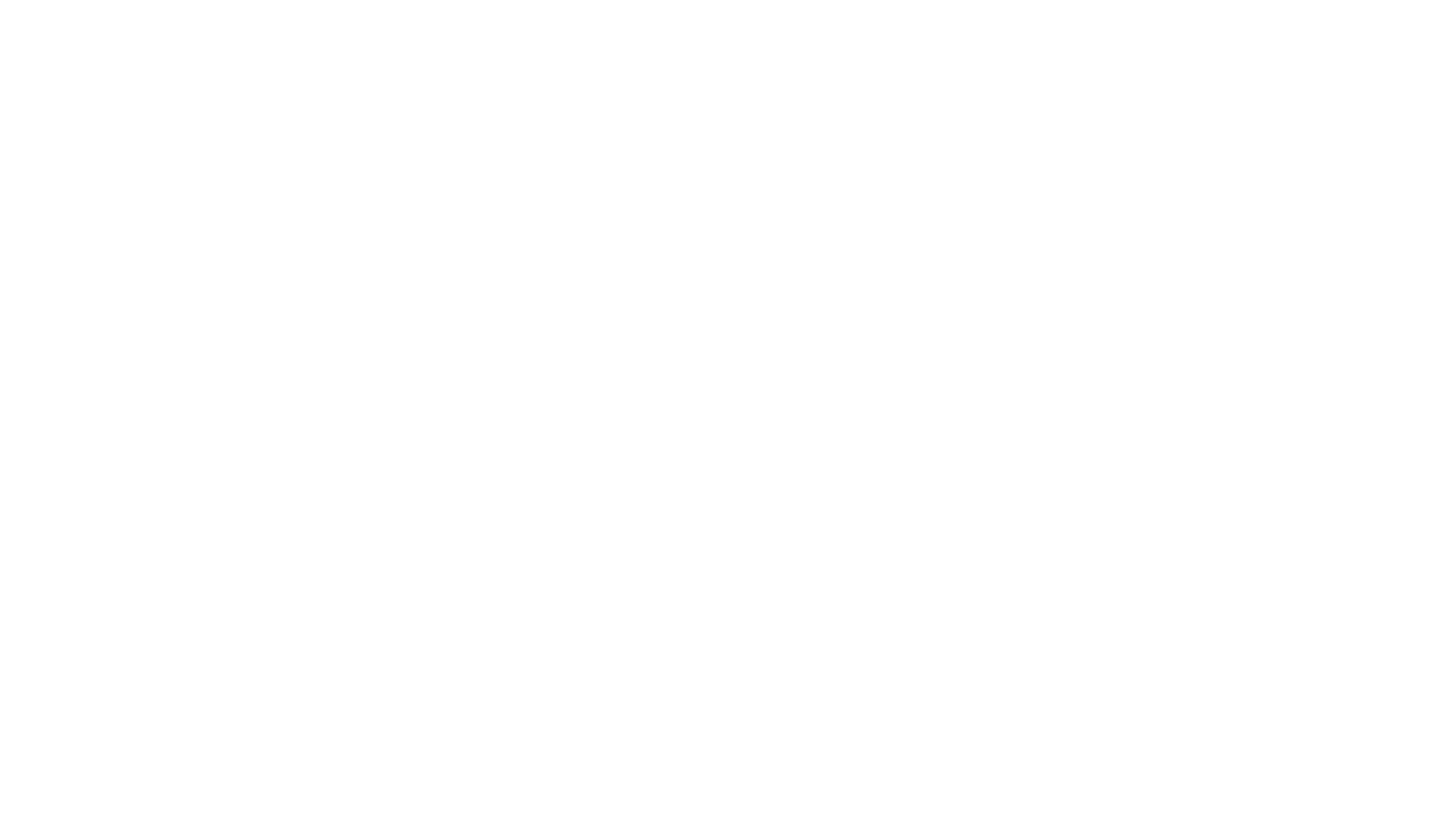 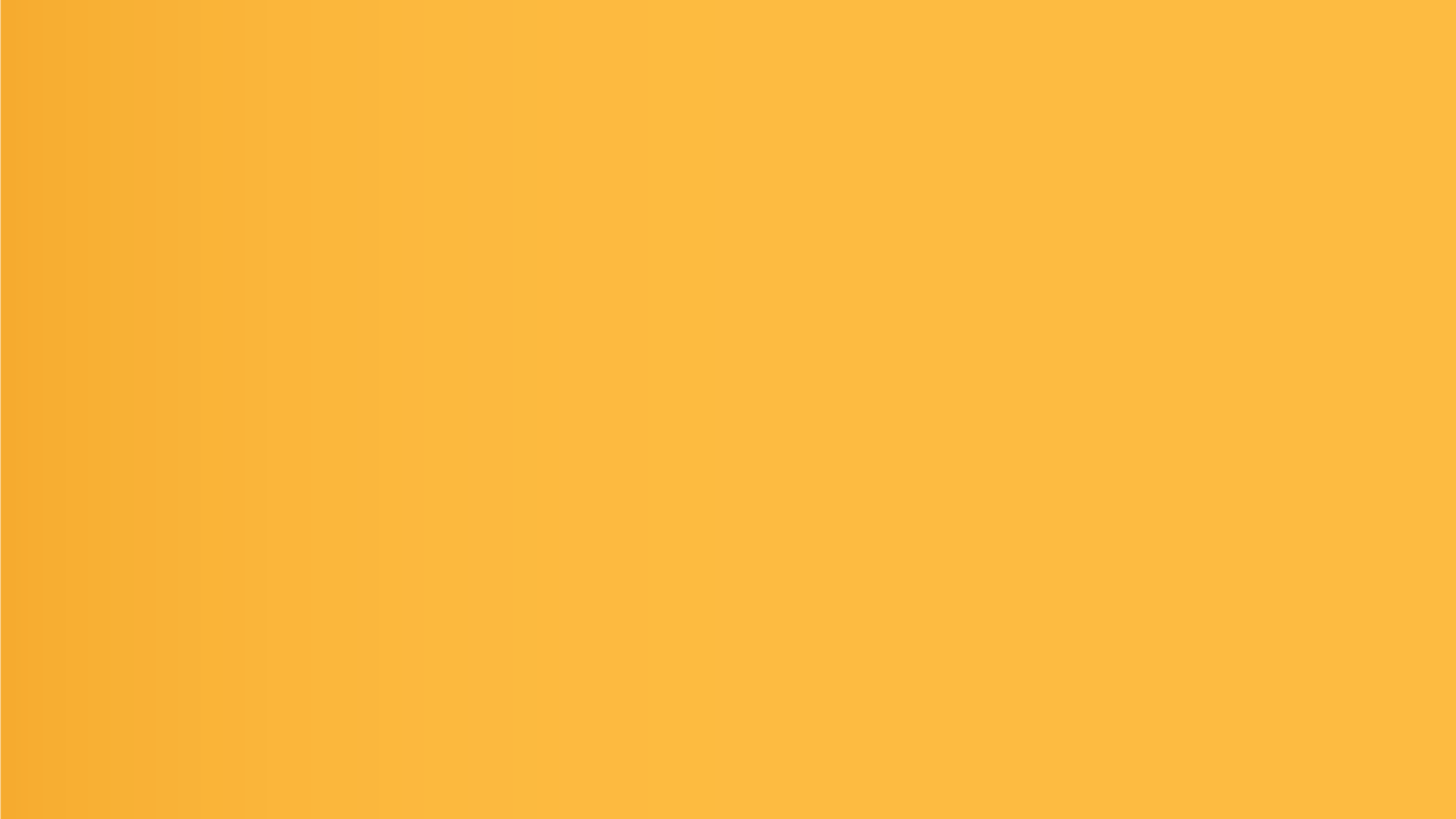 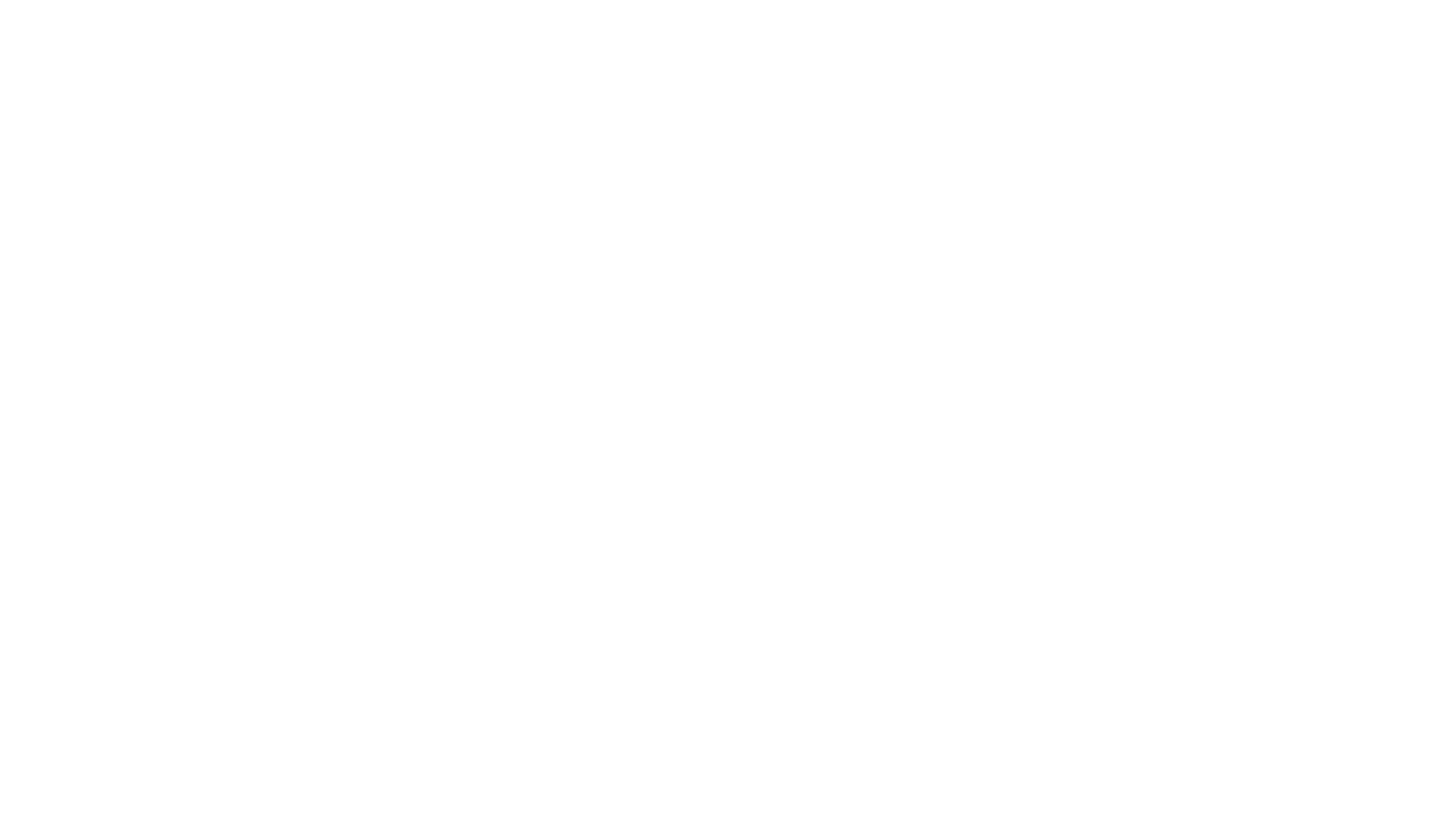 PSICOLOGIA FINANCEIRA
Como o comportamento emocional
impacta as decisões financeiras
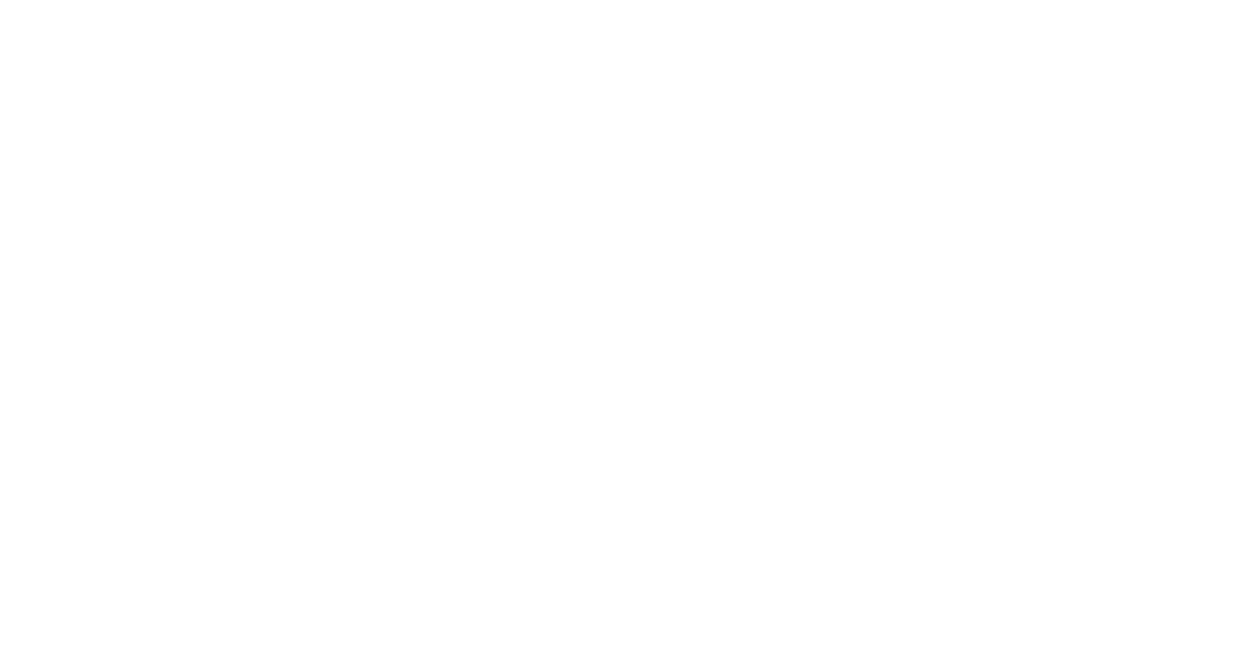 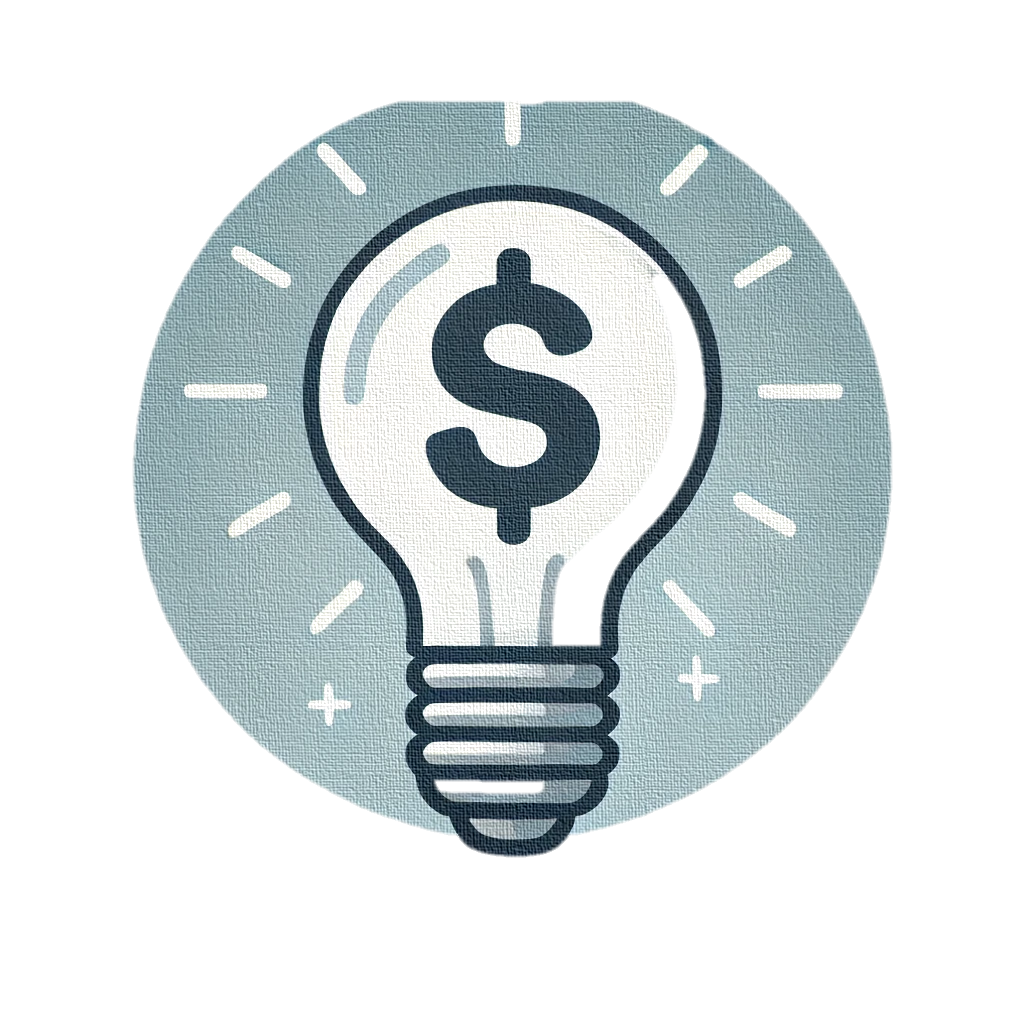 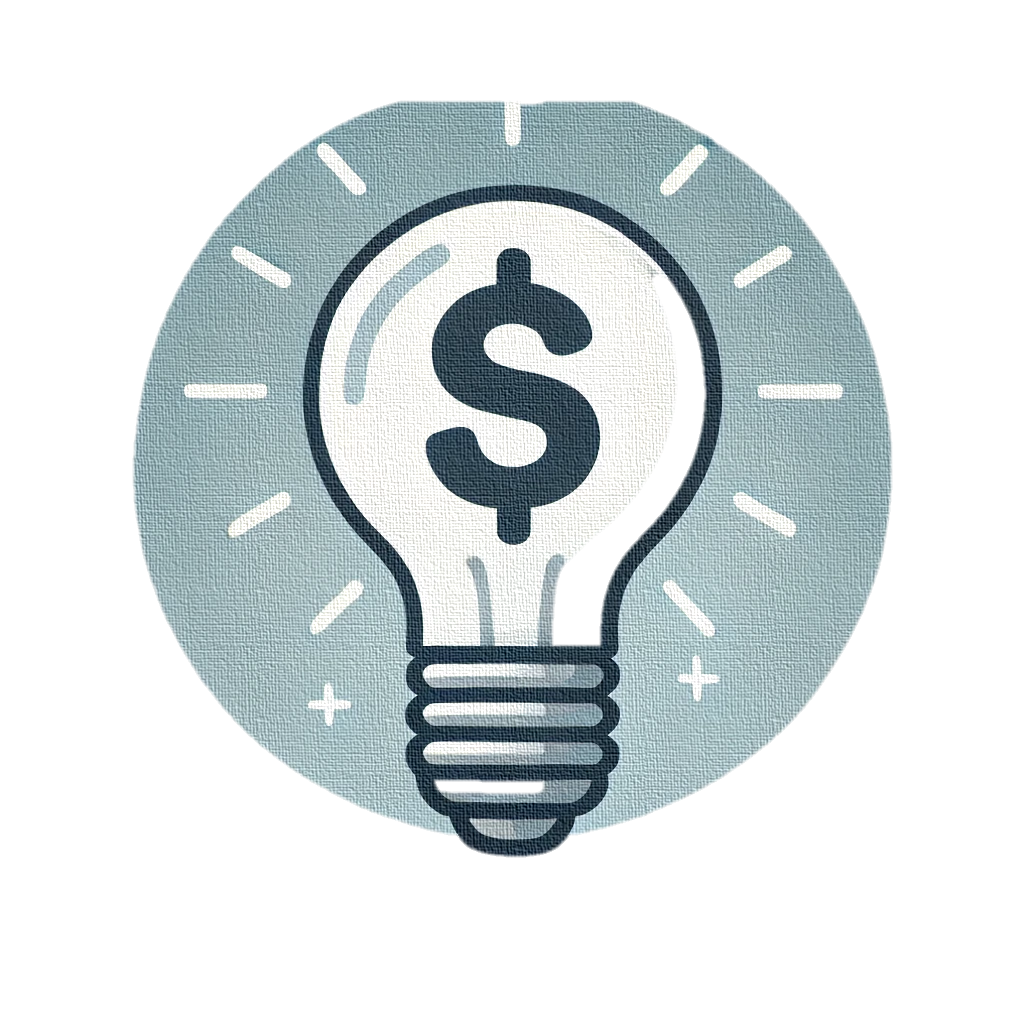 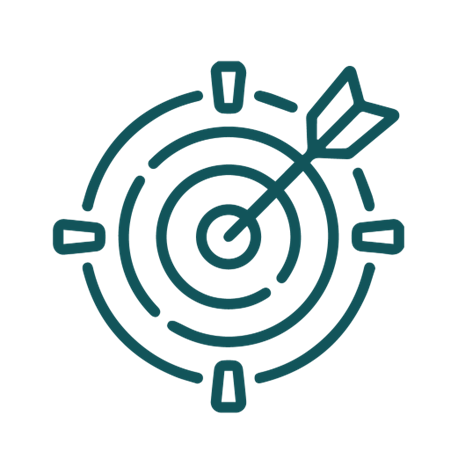 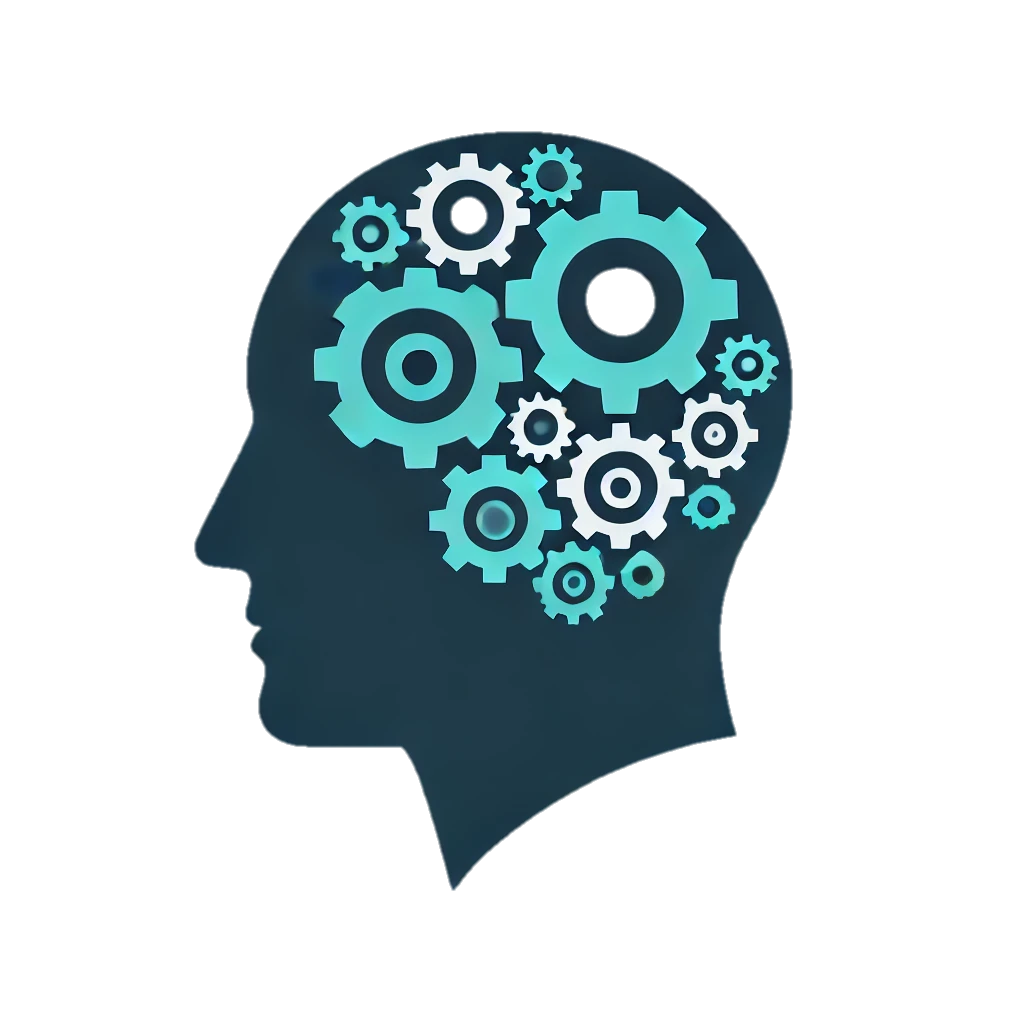 O que é a Psicologia Financeira?
A Psicologia Financeira ou Economia Comportamental, como é conhecida no meio acadêmico, é uma área da Economia que estuda como as nossas emoções e comportamentos influenciam nossas decisões financeiras.
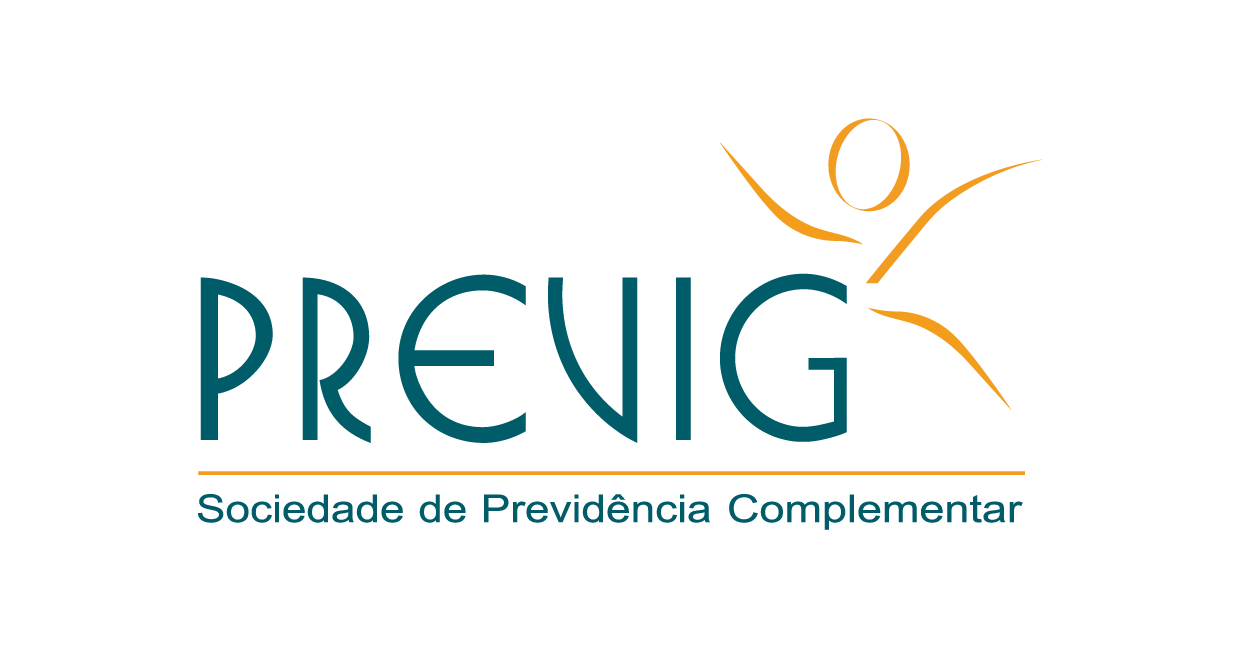 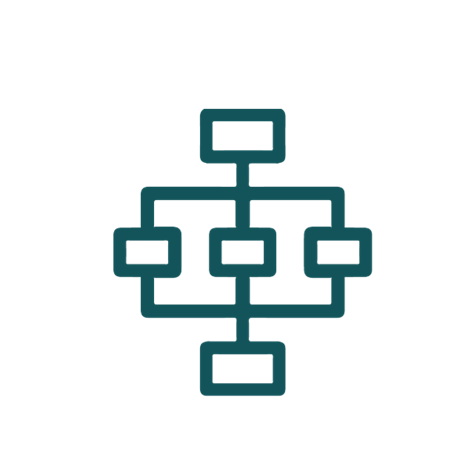 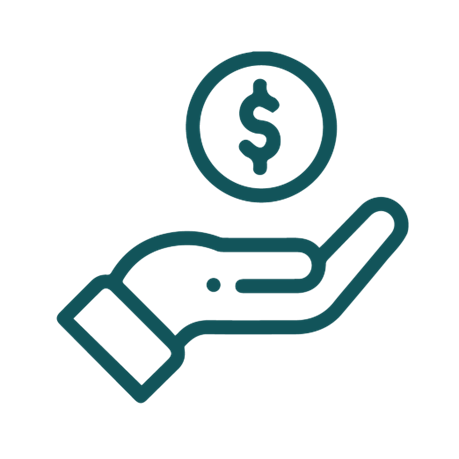 Para que serve a economia comportamental?
Como surgiu a Economia Comportamental?
A Economia Comportamental surgiu nos anos 1970 através dos estudos dos psicólogos Daniel Kahneman e Amos Tversky, que exploraram como as pessoas tomam decisões financeiras de forma irracional, combinando elementos de psicologia e economia.
Para ajudar as pessoas a entenderem como suas emoções e comportamentos inconscientes, conhecidos como vieses comportamentais influenciam as decisões financeiras, permitindo que desenvolvam estratégias mais equilibradas e racionais para gerir suas finanças pessoais, evitando erros sistemáticos e garantindo uma vida financeira mais estável e próspera.
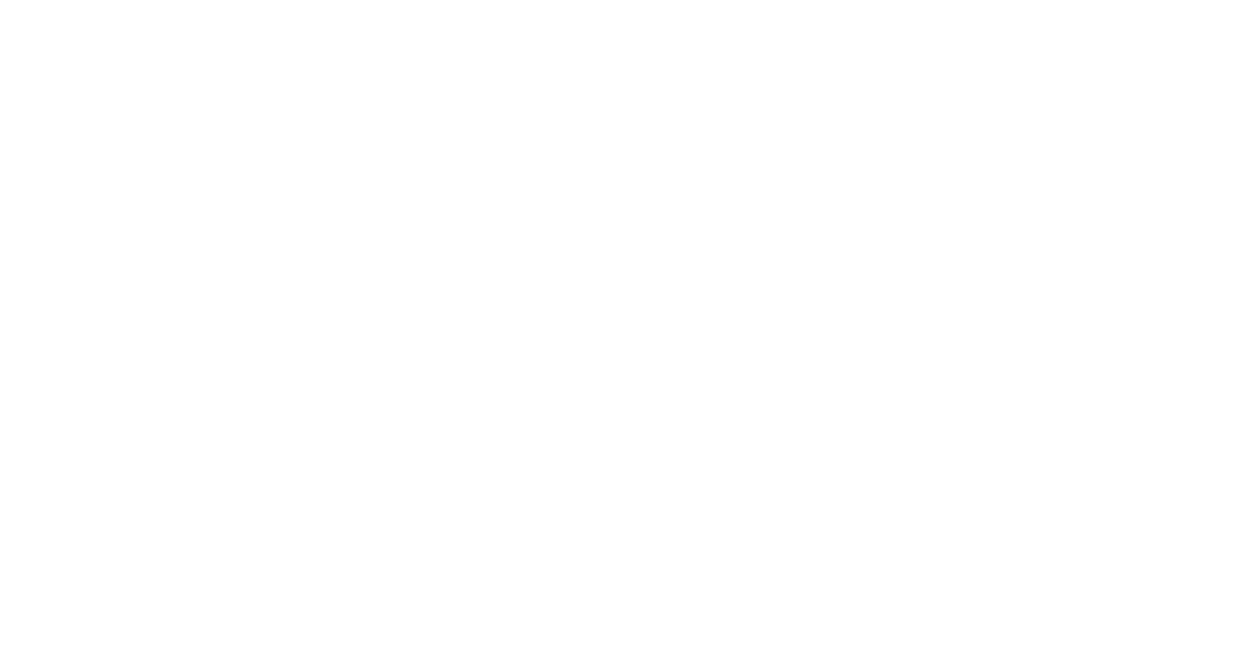 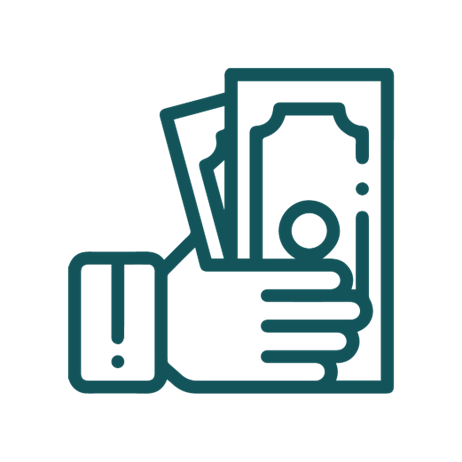 O que são os Vieses Comportamentais?
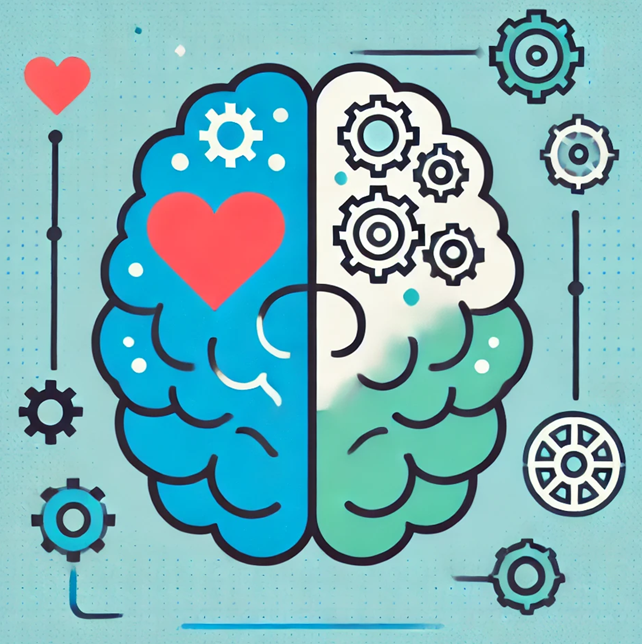 Os vieses comportamentais são tendências inconscientes que influenciam nossas decisões financeiras de maneira sistemática e muitas vezes irracional. 
Identificados por Daniel Kahneman e Amos Tversky, esses vieses são padrões de pensamento que podem levar a erros ao gerenciar nossas finanças.
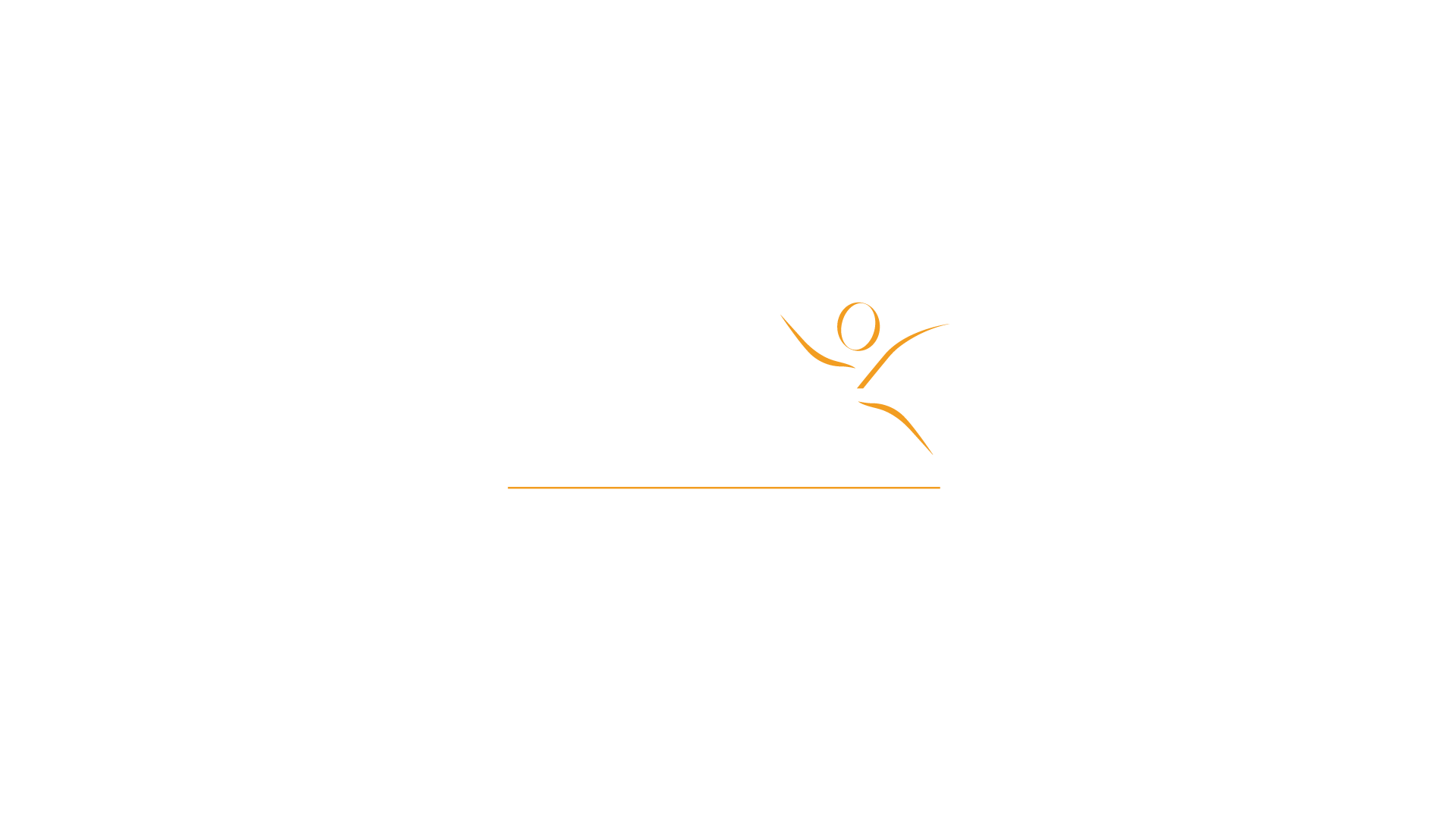